Нейрокогнитивные корреляты нейродегенеративных заболеваний
Москва, 2024
Институт когнитивных нейронаук
МРТ - функциональные и лонгитюдные исследования как метод изучения нейродегенеративных заболеваний
Выполнил: Тимашков А.Ю., стажер-исследователь ИКН НИУ ВШЭ
Институт когнитивных нейронаук
Нейрокогнитивные корреляты нейродегенеративных заболеваний
Datadryad
Datadryad
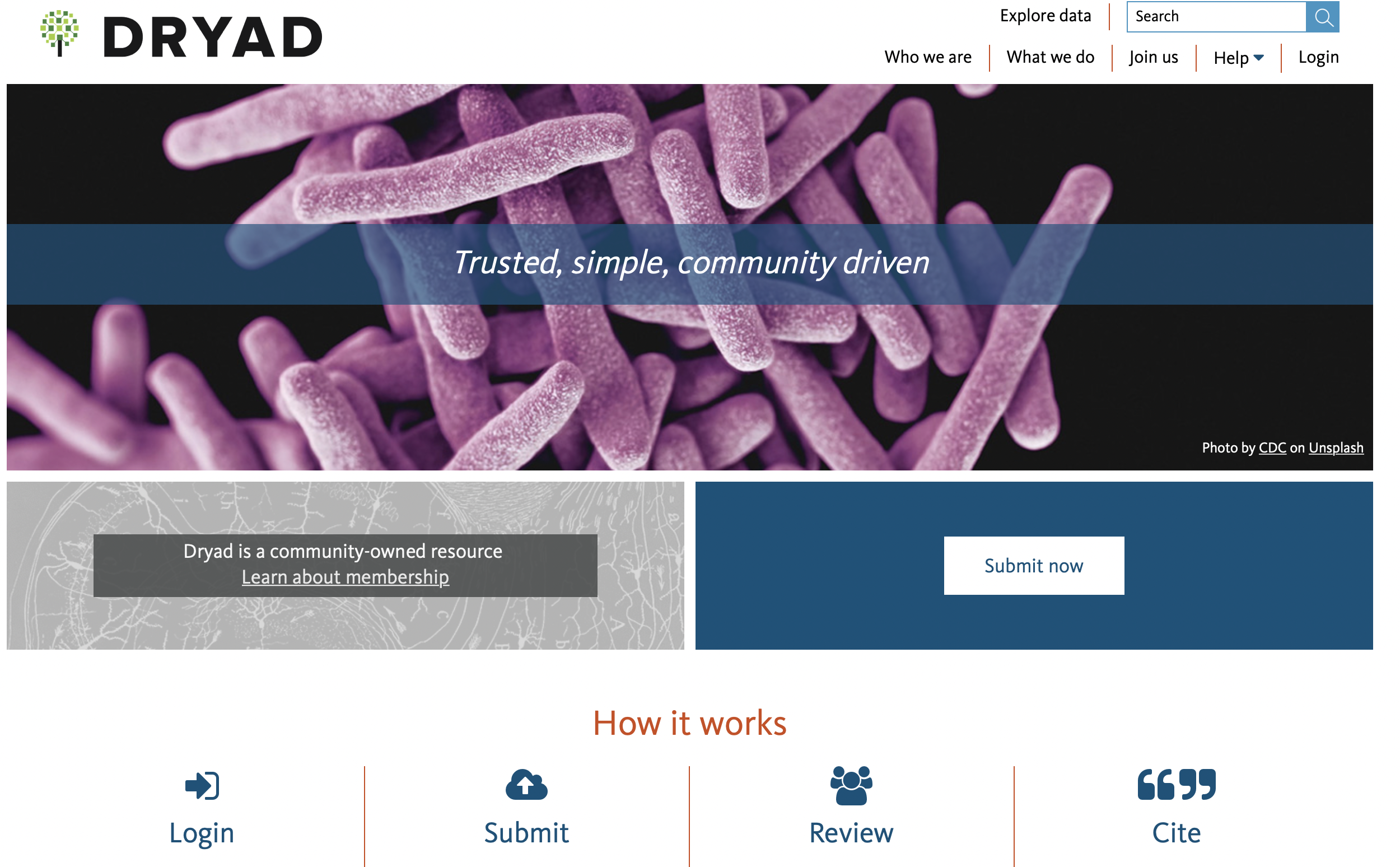 Количество датасетов: 73
Информация об участниках: 5 датасетов не предоставили доступ
Данные МРТ: 36 датасетов используют МРТ
Медицинские и психологические данные: 41
Ключевые слова: dementia – 35; MRI - 22; Alzheimer's disease – 11; Parkinson disease - 4
Институт когнитивных нейронаук
Нейрокогнитивные корреляты нейродегенеративных заболеваний
Figshare
Figshare
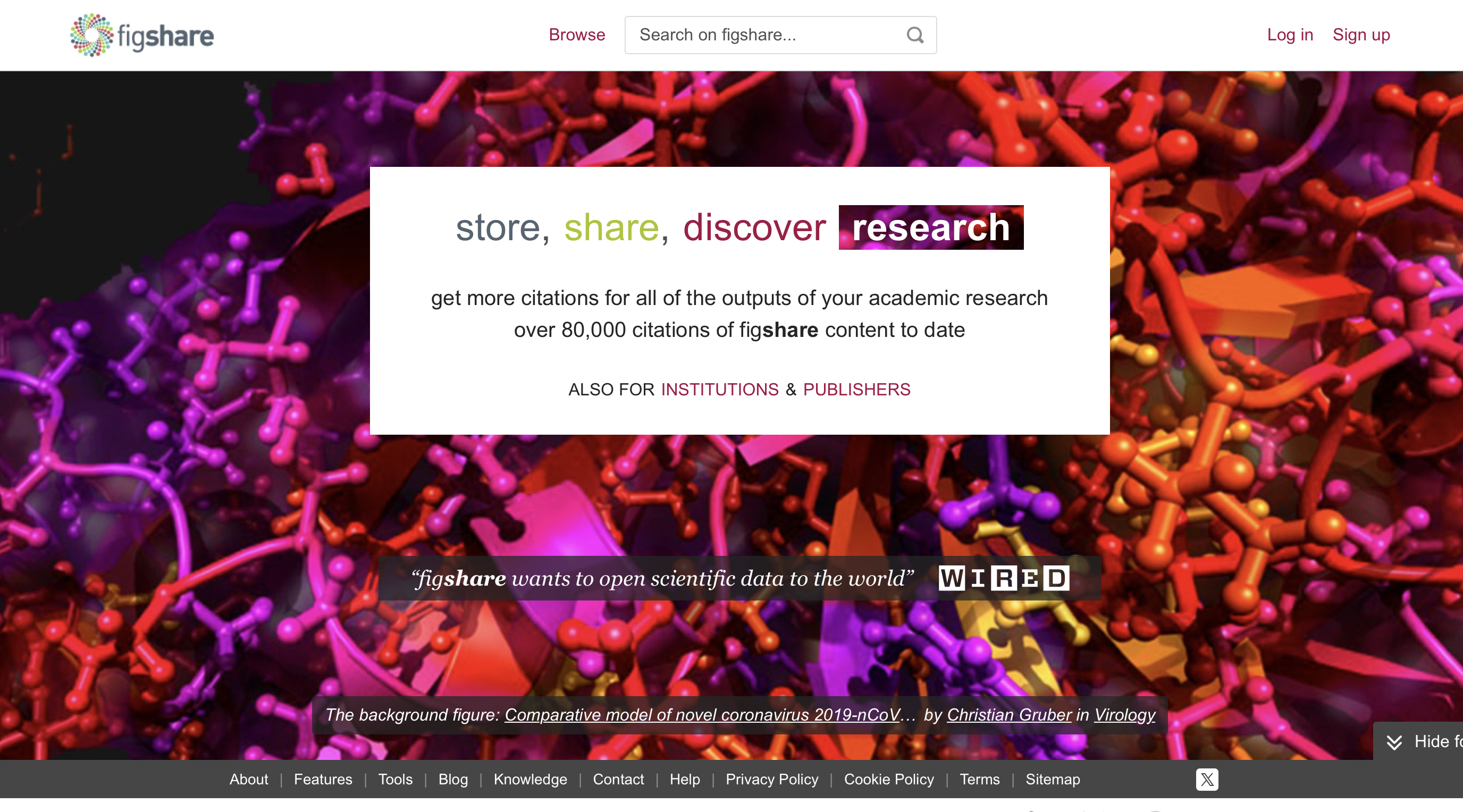 Количество датасетов: 8
Информация об участниках: 1 датасет не предоставил доступ
Данные МРТ: 5 датасетов используют МРТ
Медицинские и психологические данные: 6 
Ключевые слова: dementia – 1; MRI - 1; Alzheimer's disease – 5; Parkinson disease - 1
Институт когнитивных нейронаук
Нейрокогнитивные корреляты нейродегенеративных заболеваний
Резюме
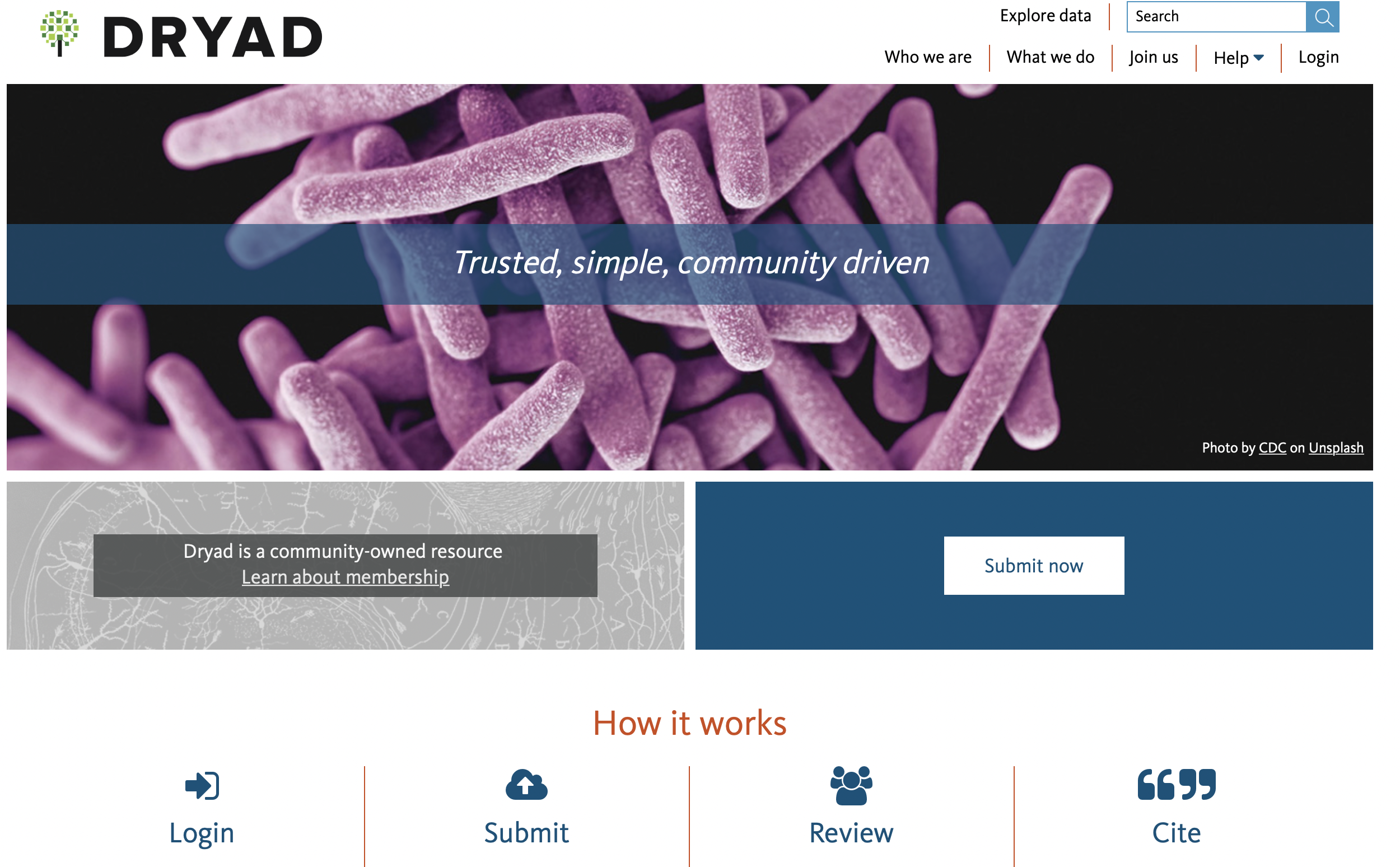 Резюме
В большинстве случаев есть доступ к данным датасета, однако можно ли оттуда извлечь мрт-сканы – неизвестно
Всего обнаружено датасетов: 81
Всего датасетов по ключевым словам: dementia – 36; MRI - 23; Alzheimer's disease – 16; Parkinson disease - 5
Поиск в Datadryad был более продуктивен
VS
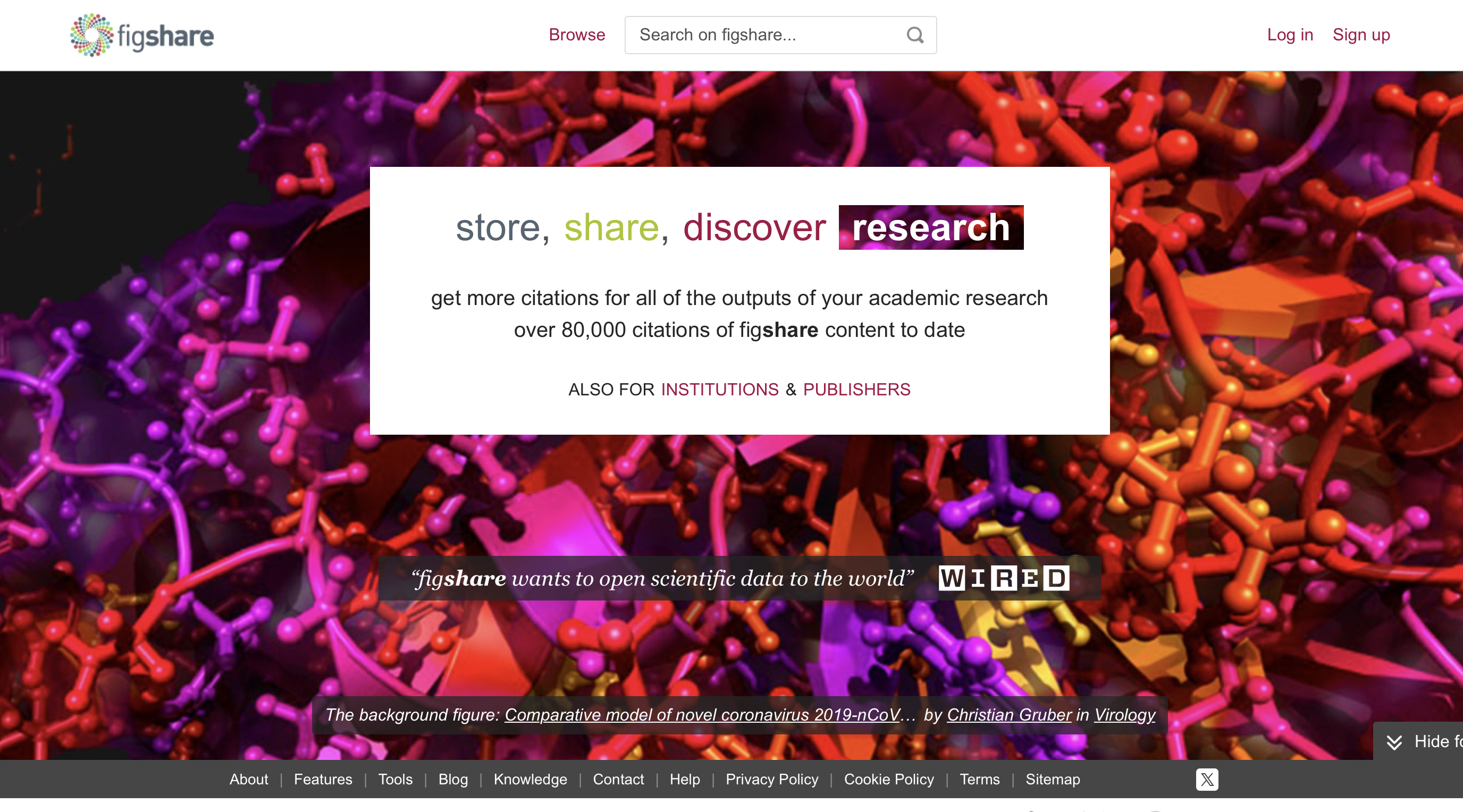